APP POUPÉE
kp037 – 31812 – MI-7
MOTIVATION
REACT-NATIVE
React – Native wird mit JavaScript programmiert 
Aufwand für plattformspezifische Entwicklung reduzieren
Änderungen im Code fast augenblicklich in der App sichtbar
Native UI – Elemente für Android und iOS
Wird von vielen Entwicklern und mehreren Unternehmen aktiv weiterentwickelt
VORBEREITUNG
Welche User Experience soll meine App vermitteln?
Wie gestalte ich mein Design und welche Nutzergruppe möchte ich ansprechen?
Welche Funktionalitäten soll meine App bieten?
NATIVEBASE
NativeBase ist eine kostenlose und Open Source UI Komponenten Bibliothek für React-Native
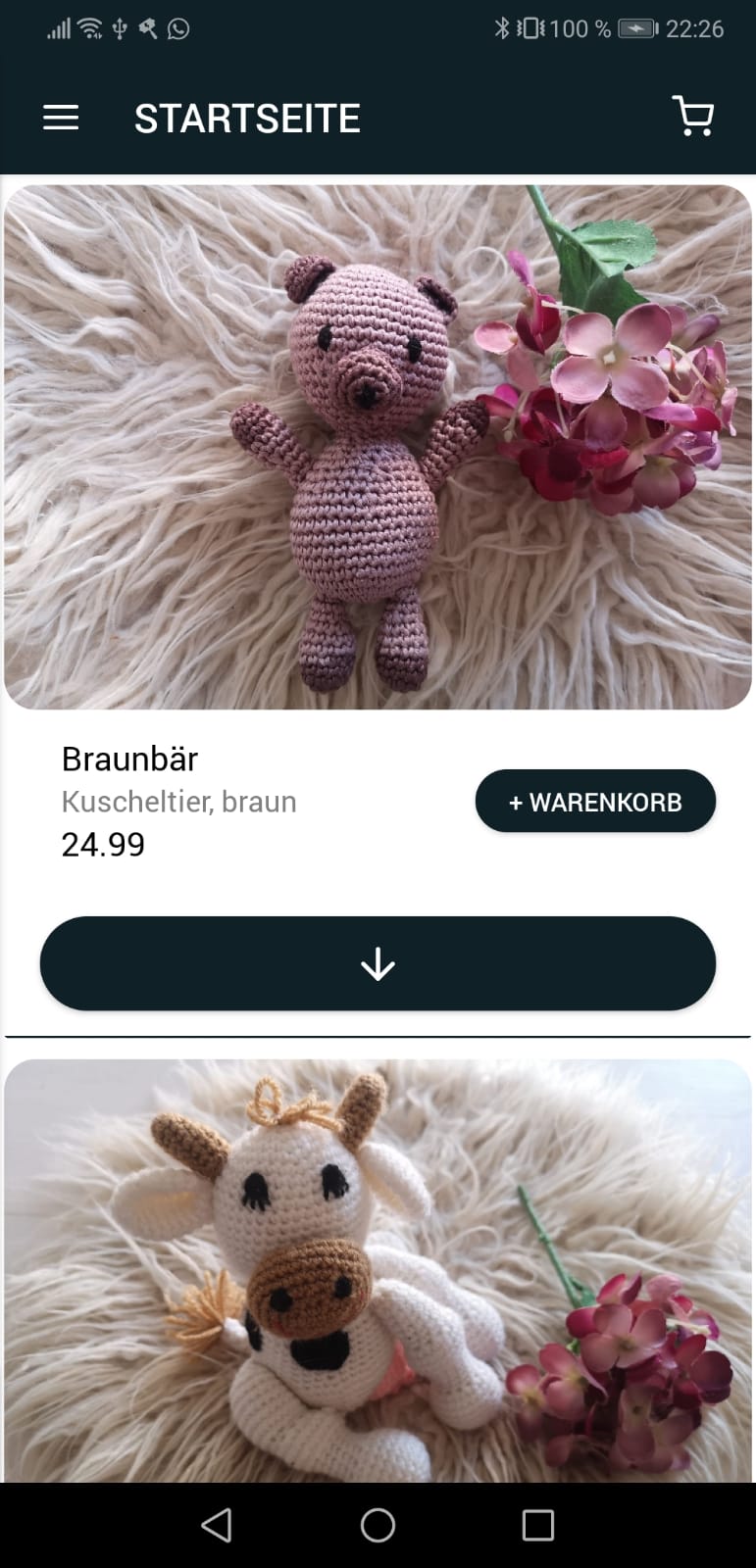 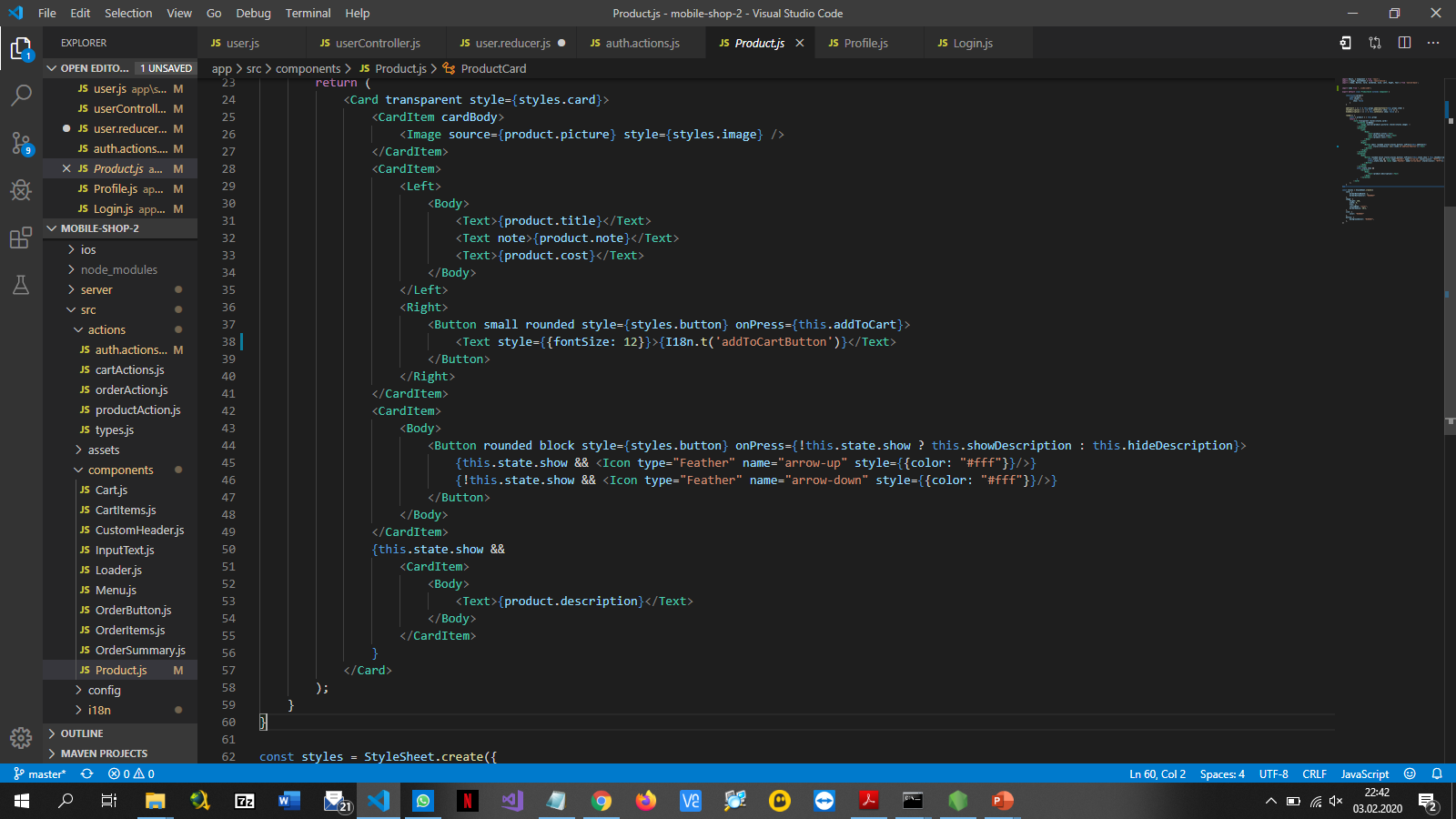 INTERNATIONALISIERUNG
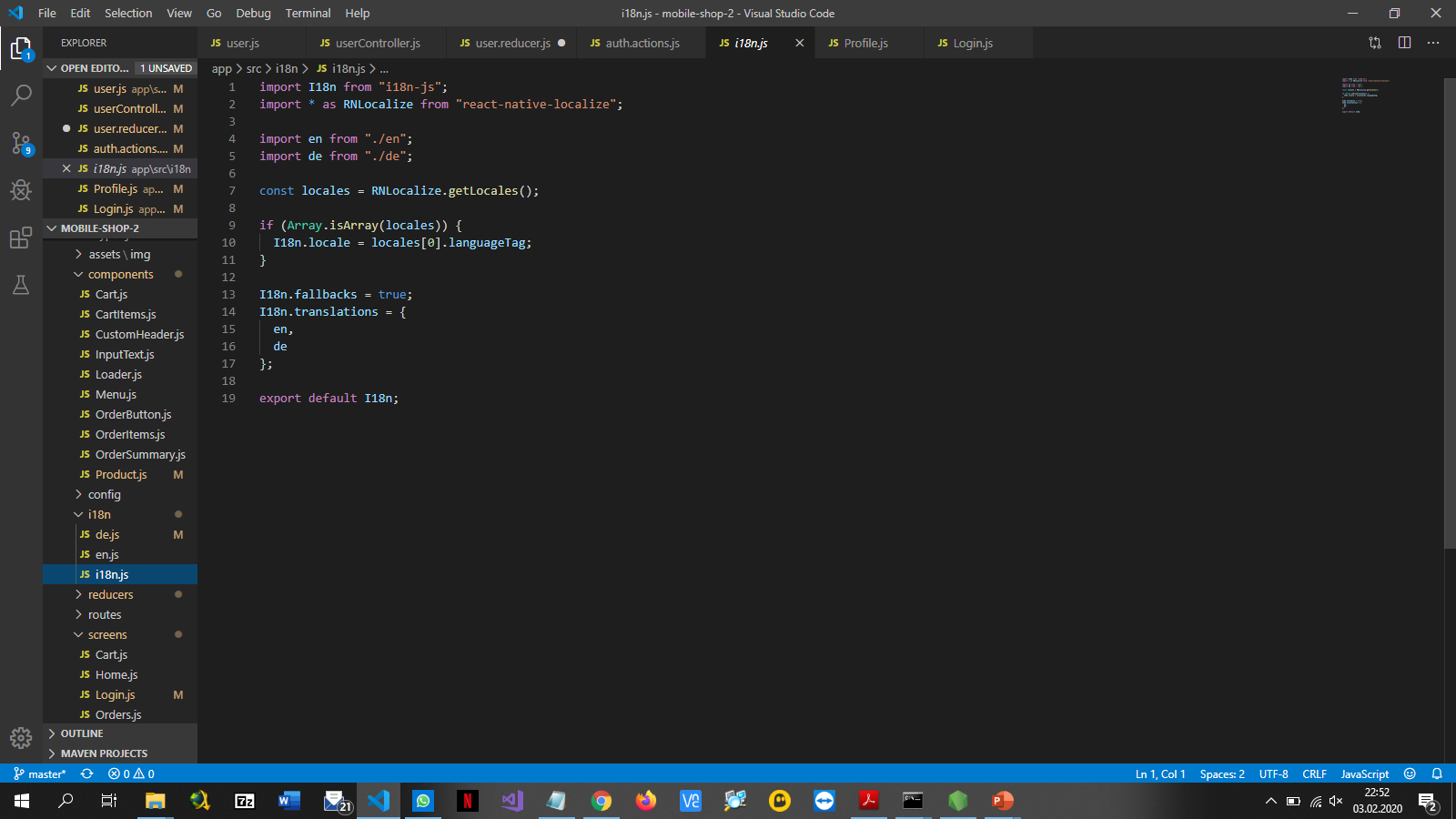 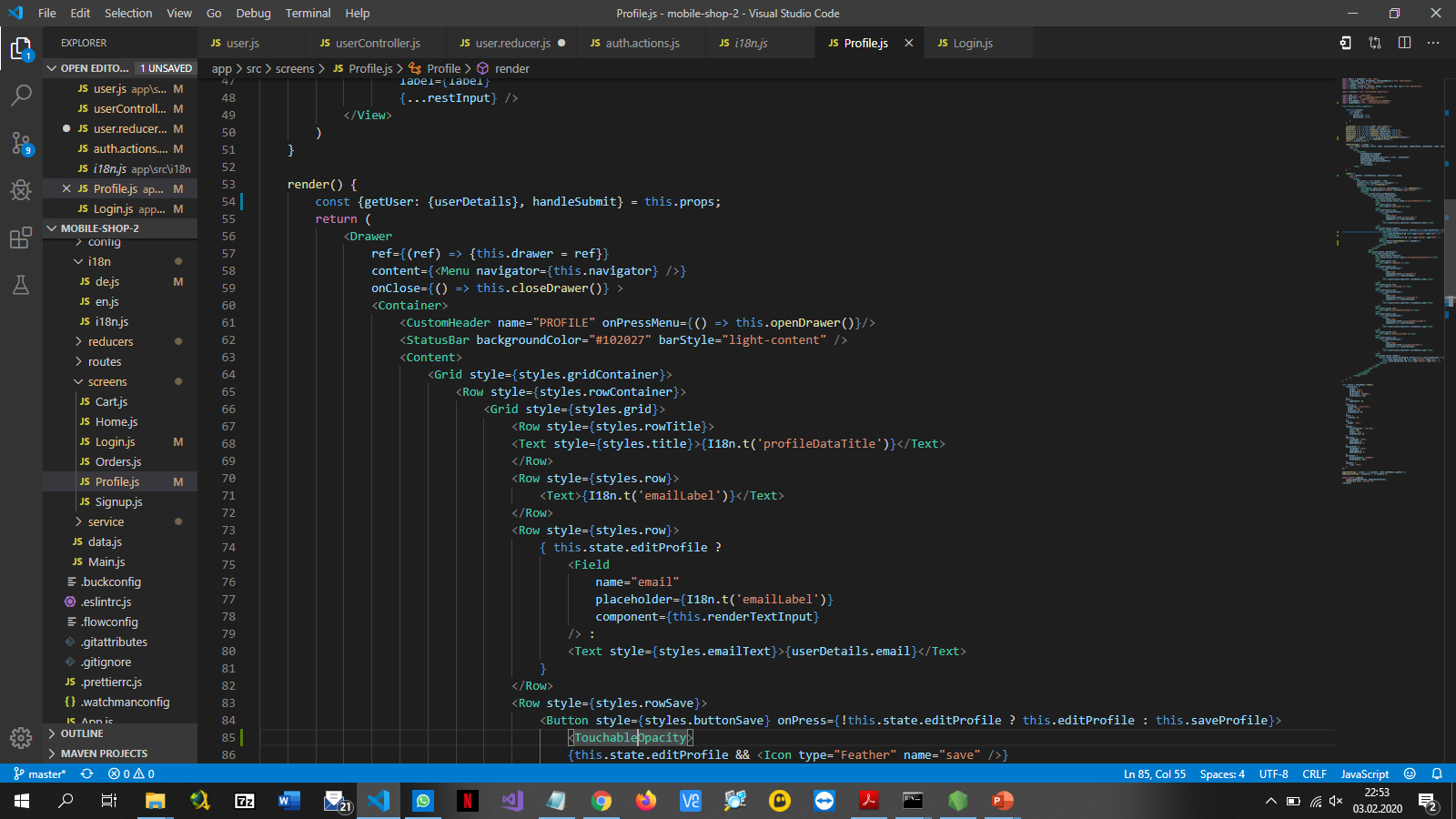 NAVIGATION
react-navigation vs. react-native-router-flux
Auswahl: react-native-router-flux
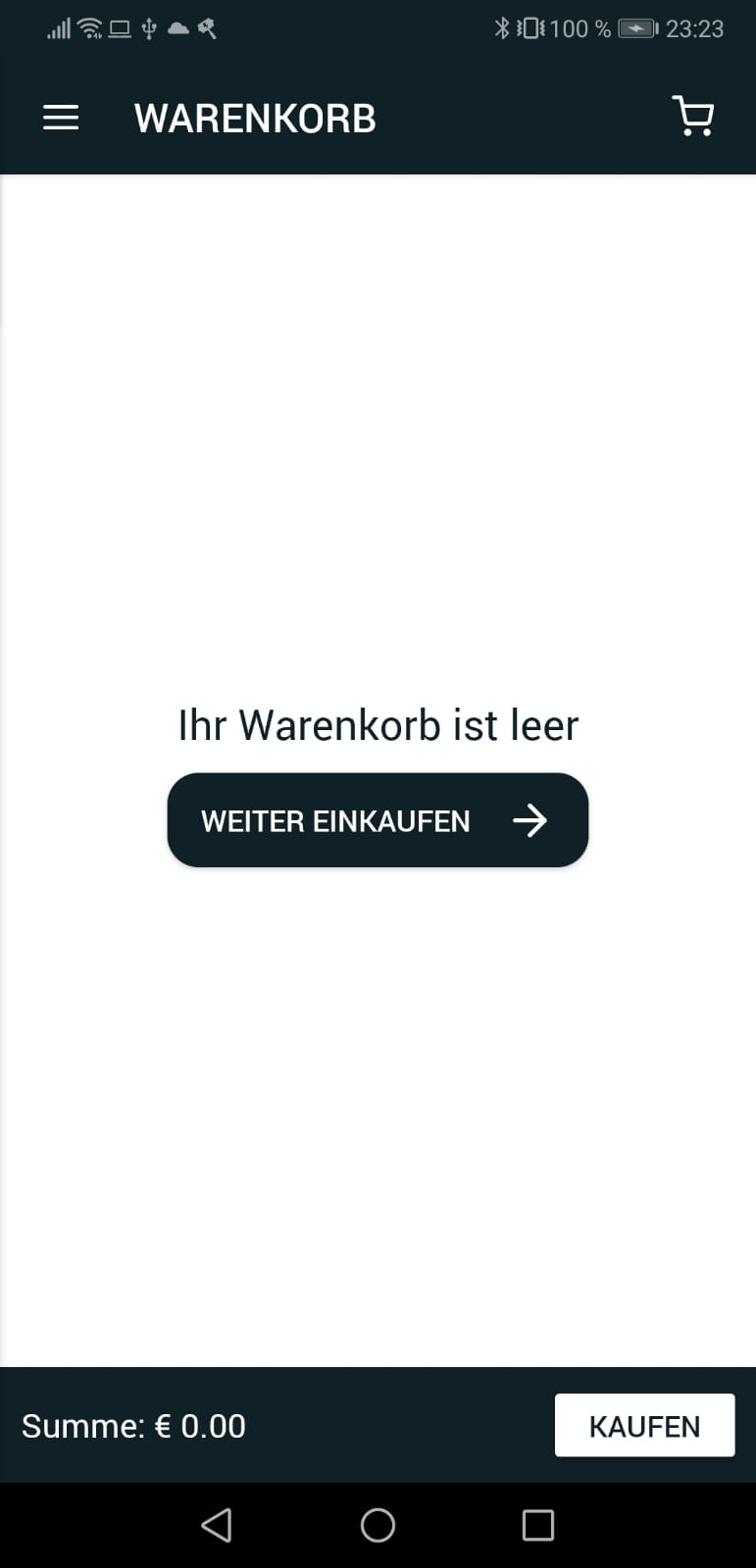 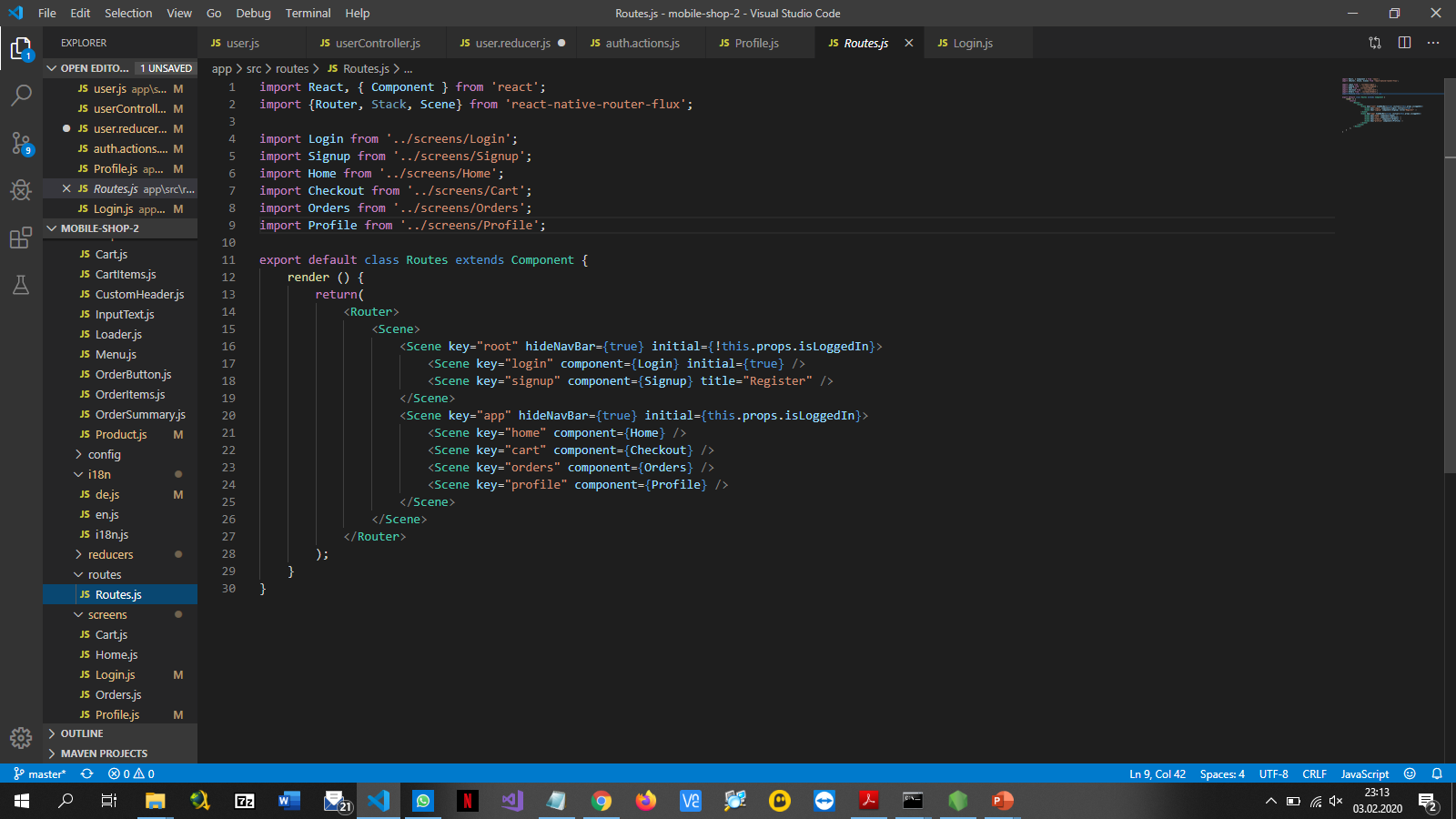 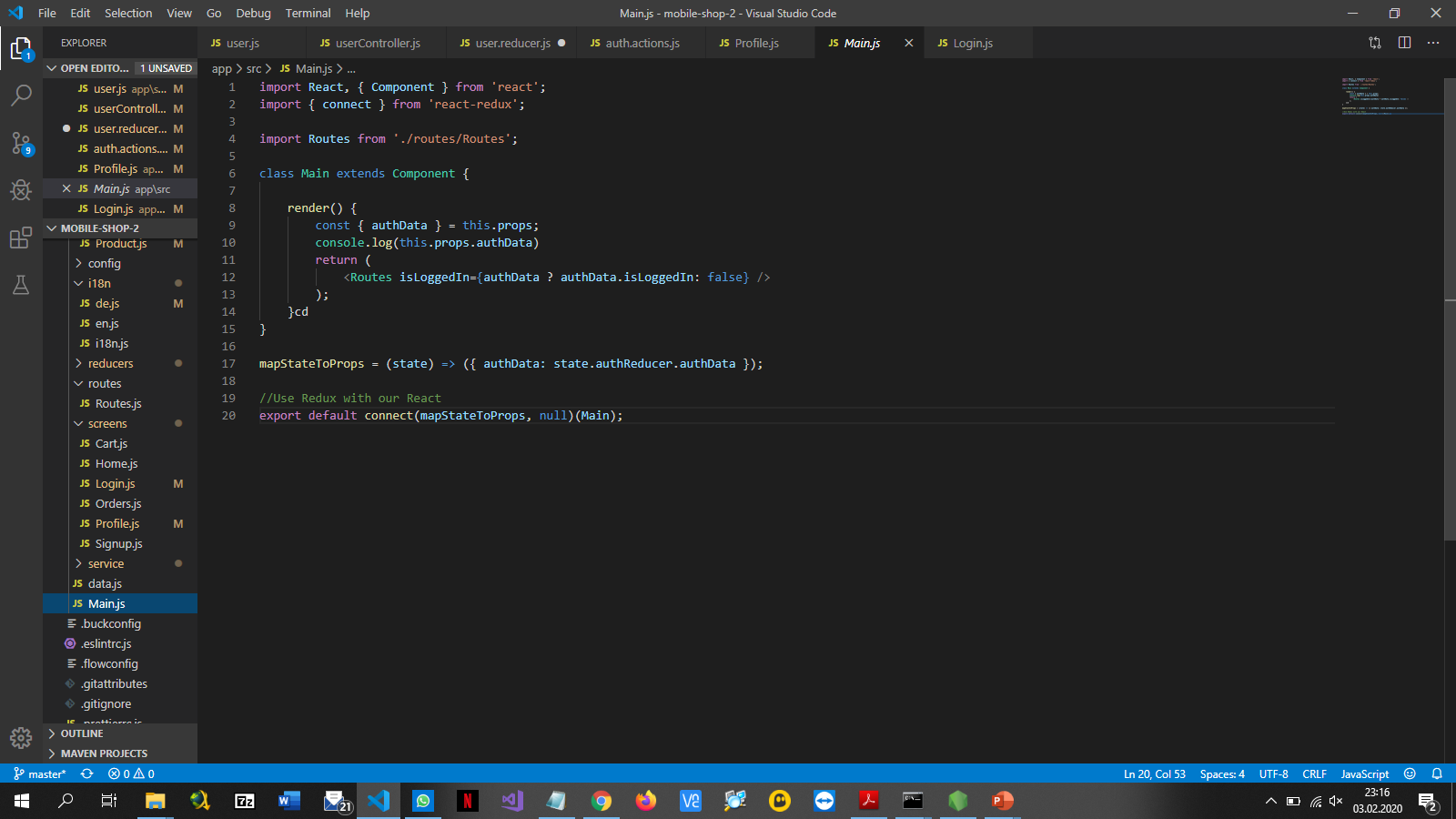 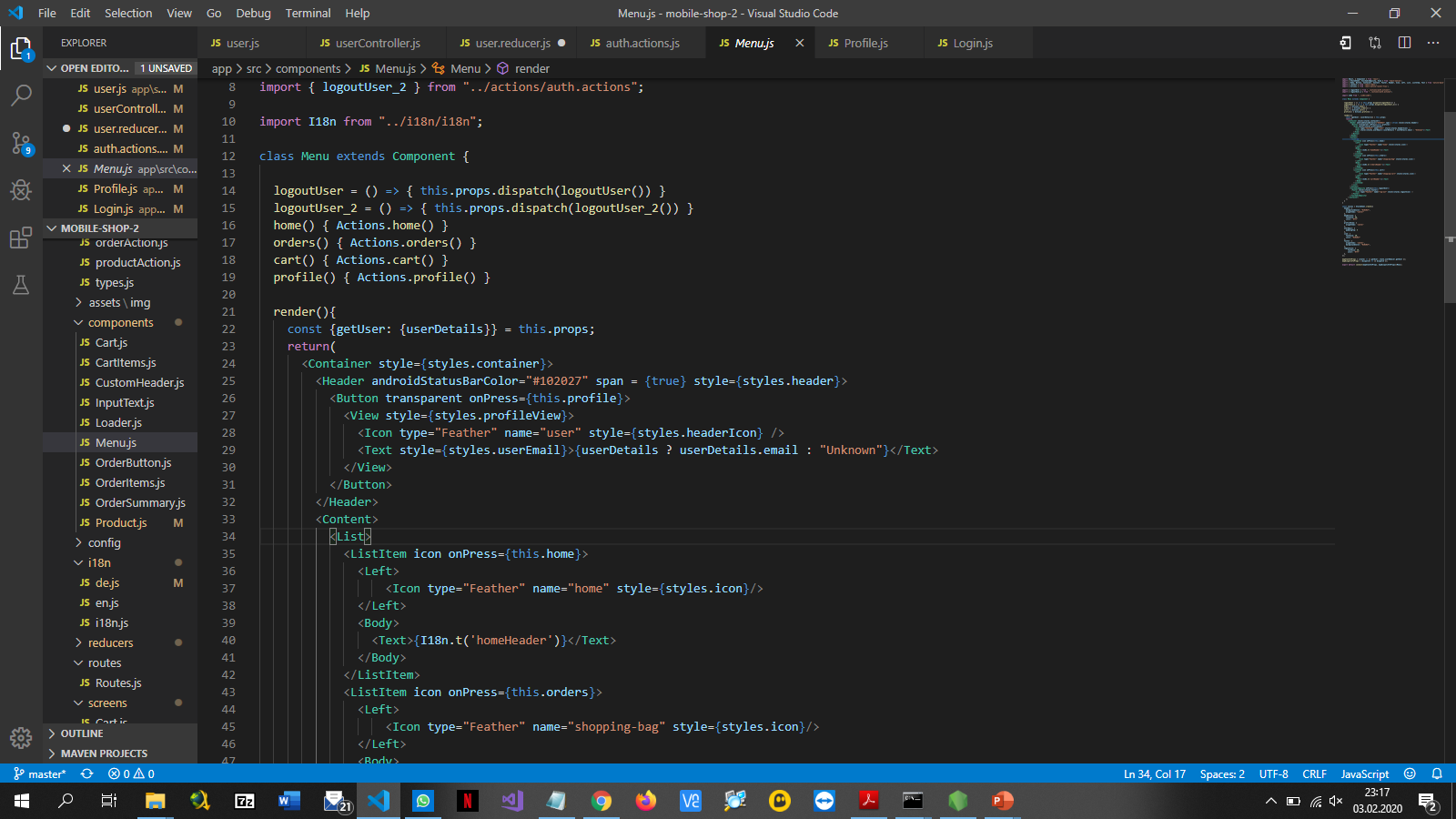 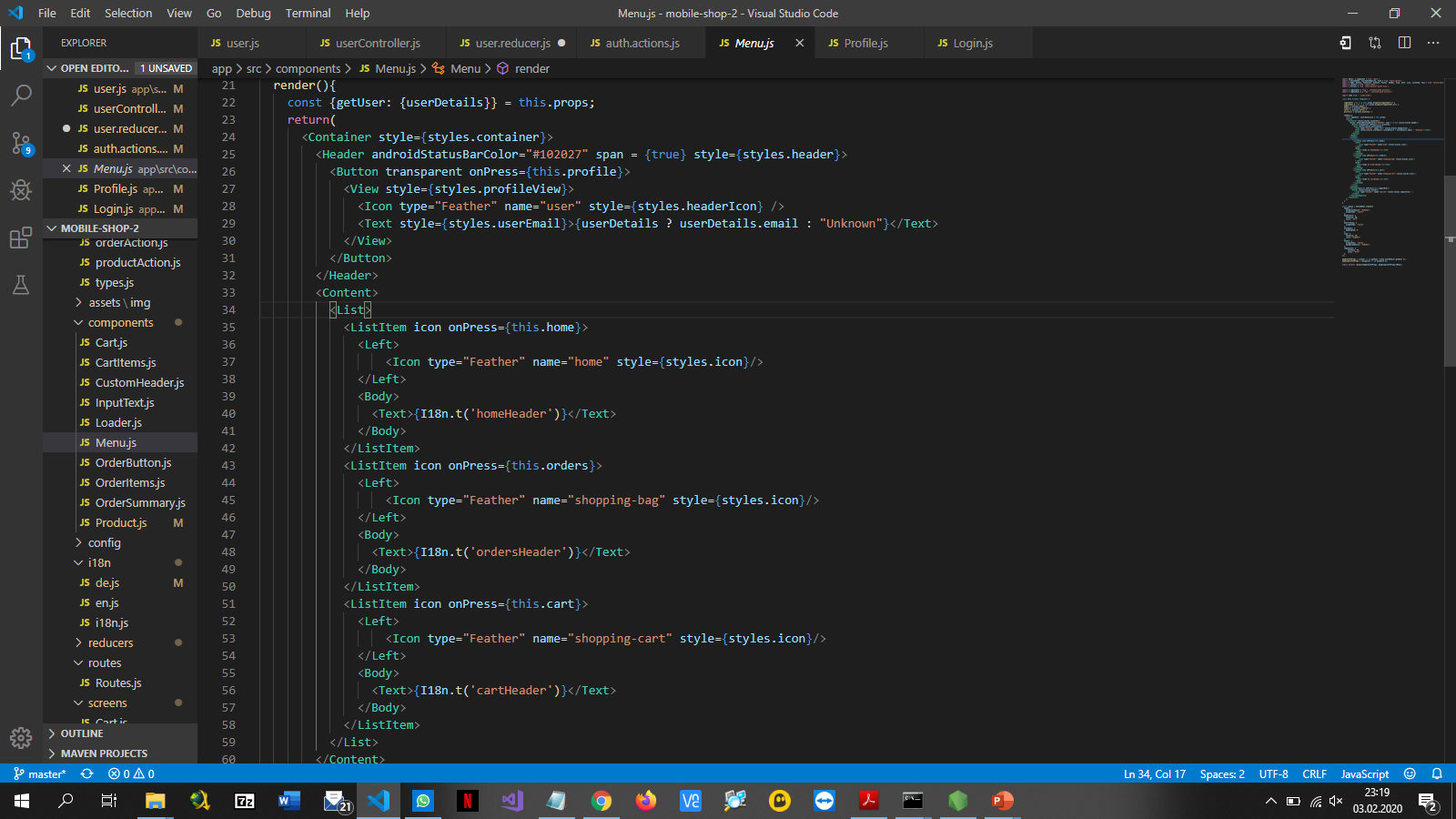 NAVIGATION – DRAWER
REDUX-FORM
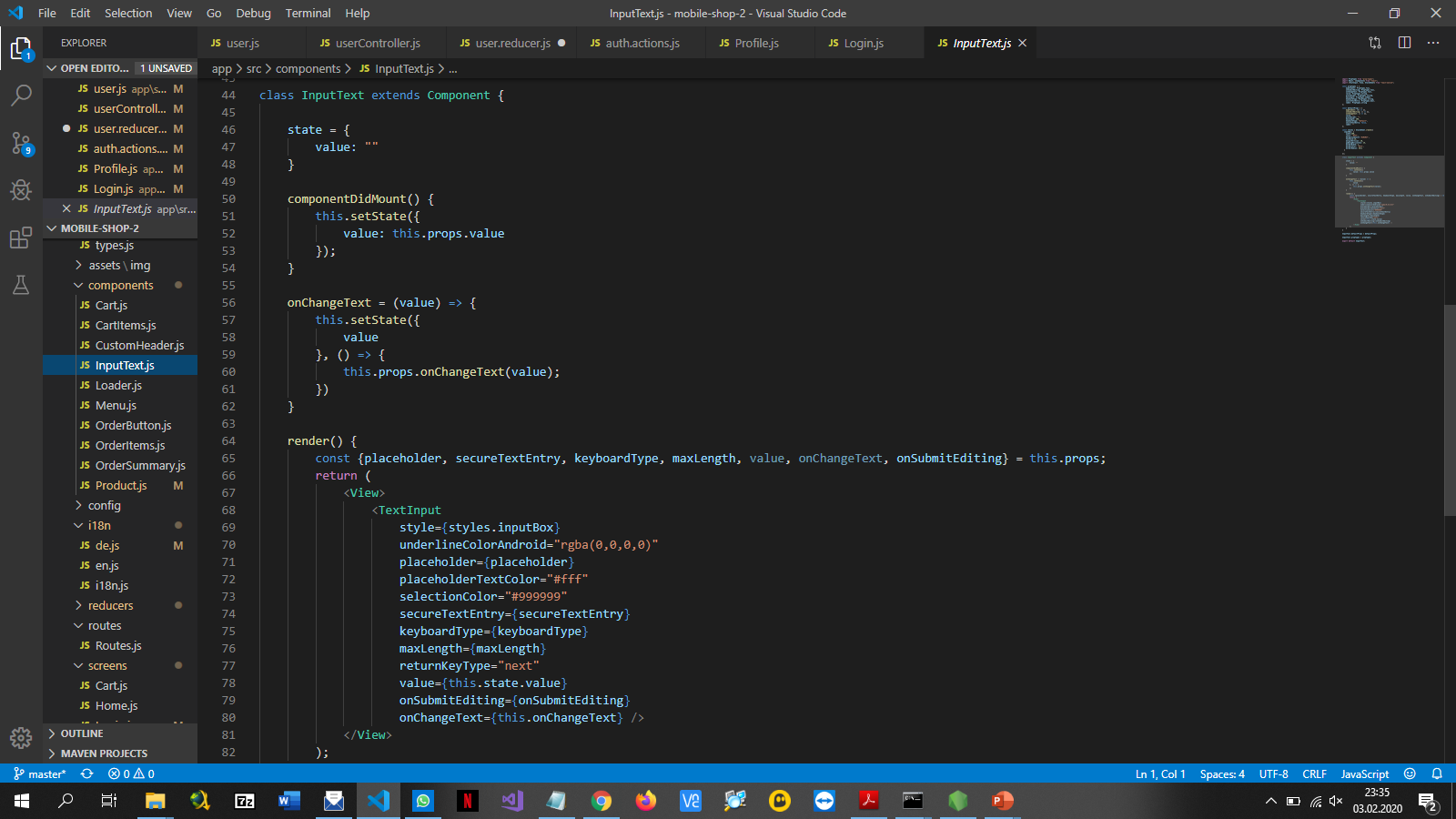 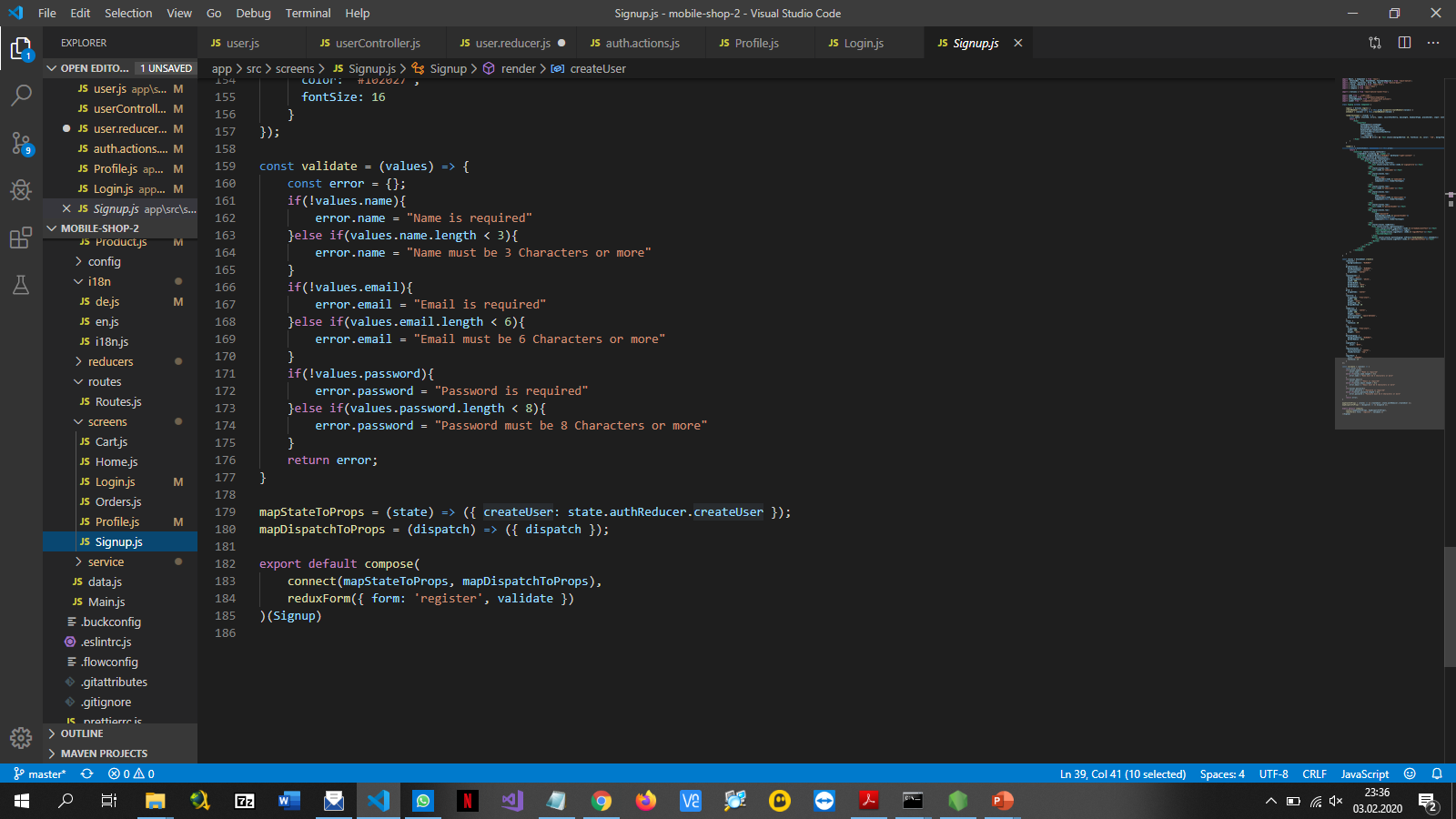 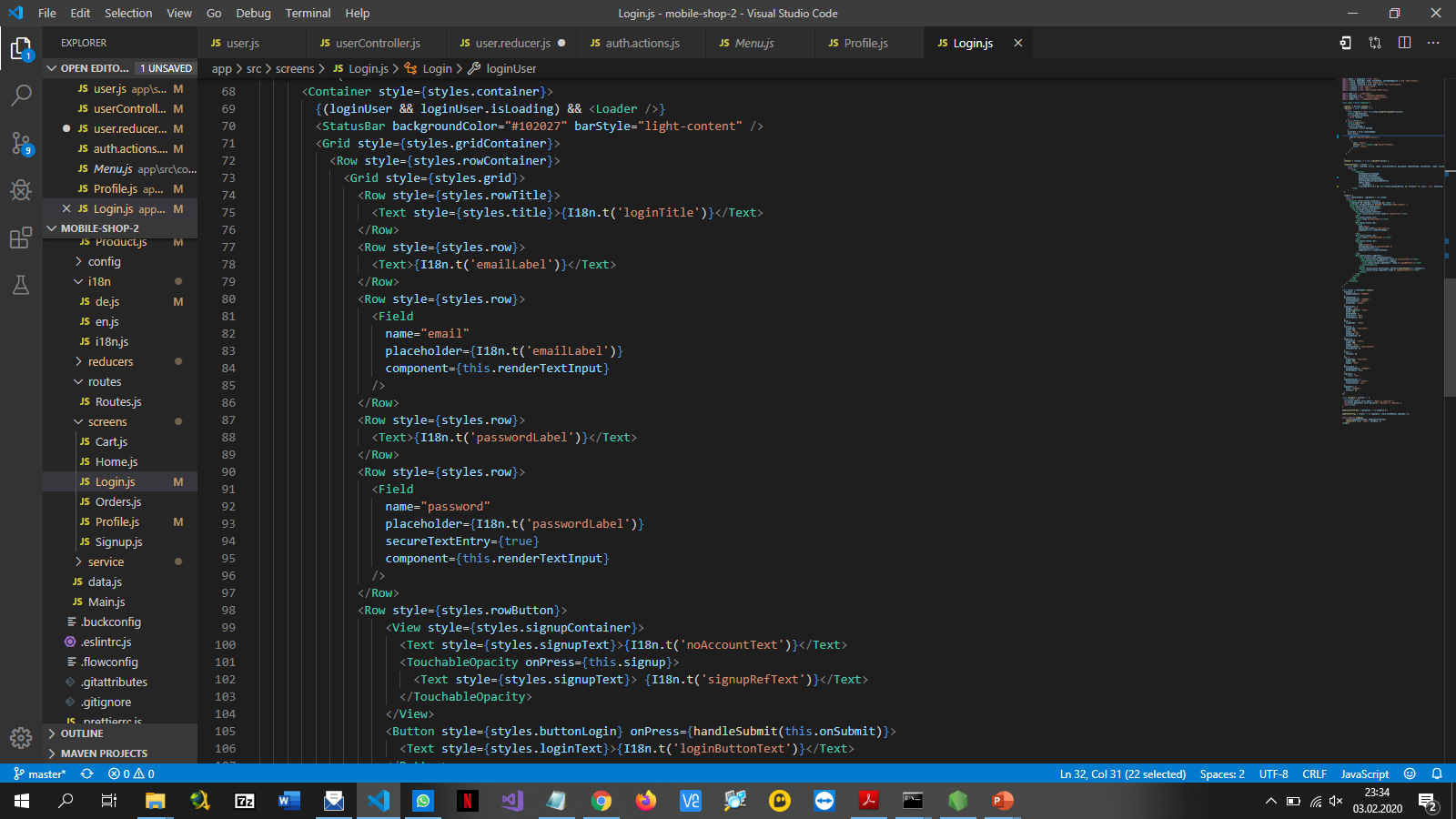 REDUX
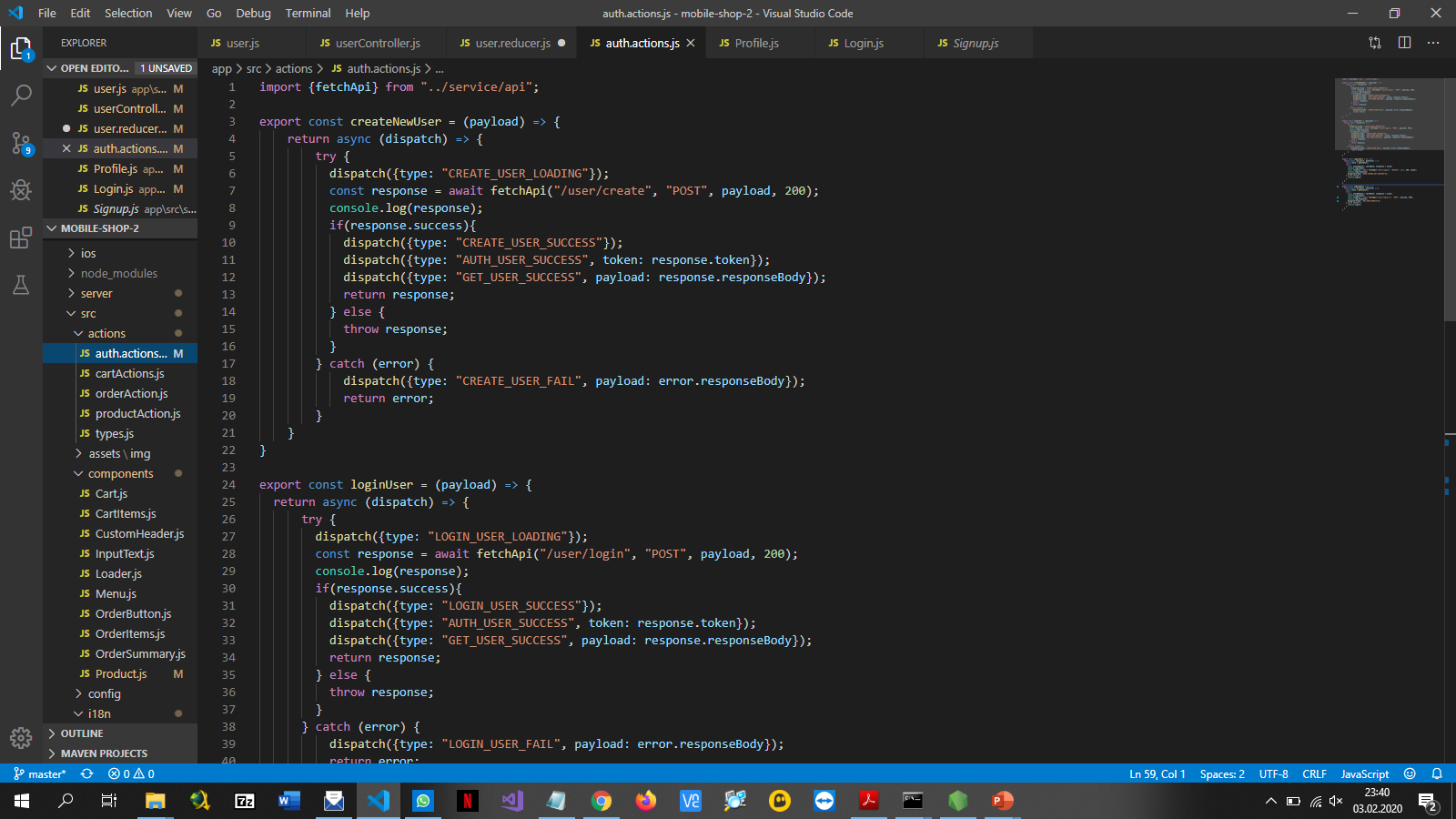 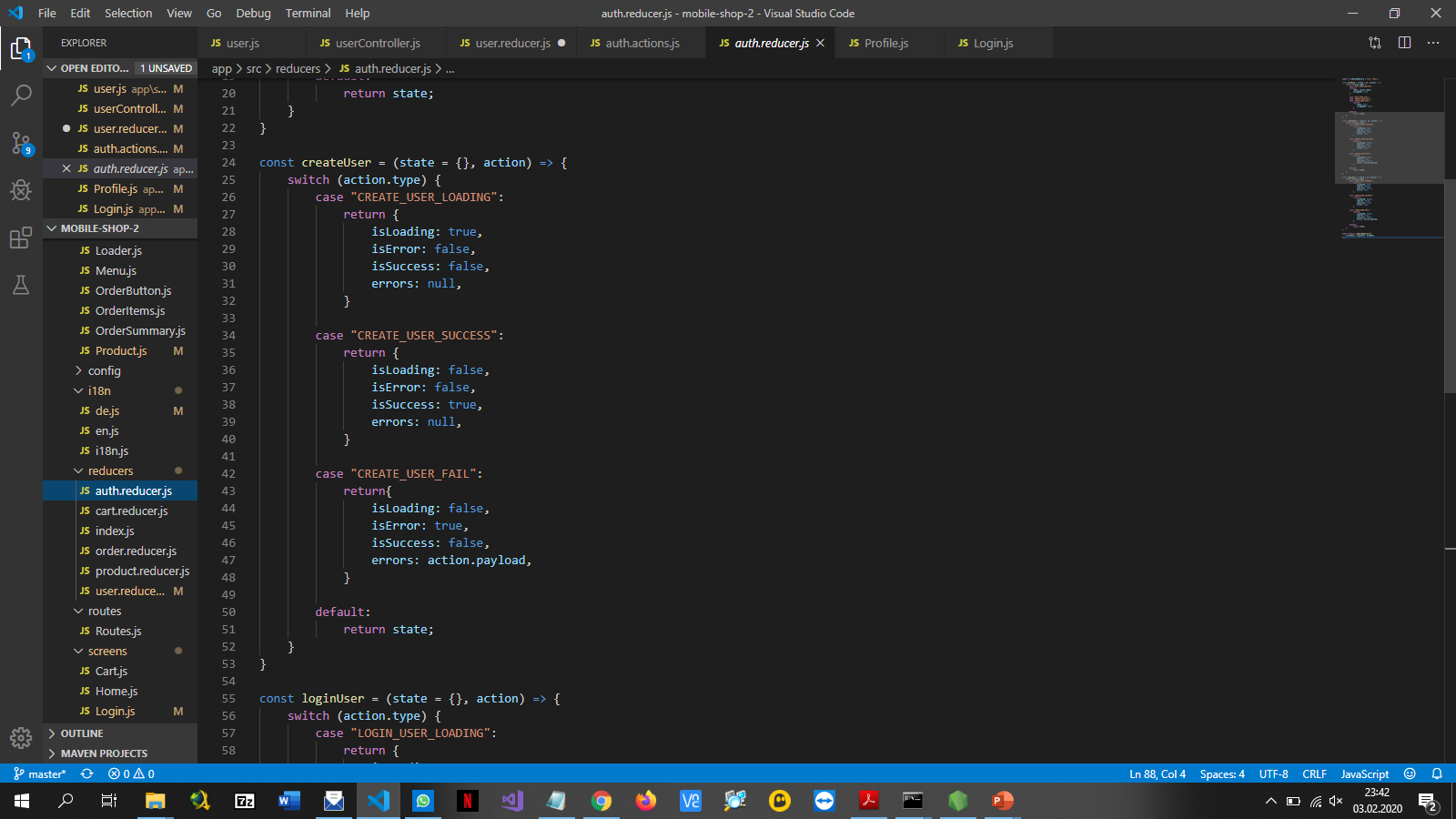 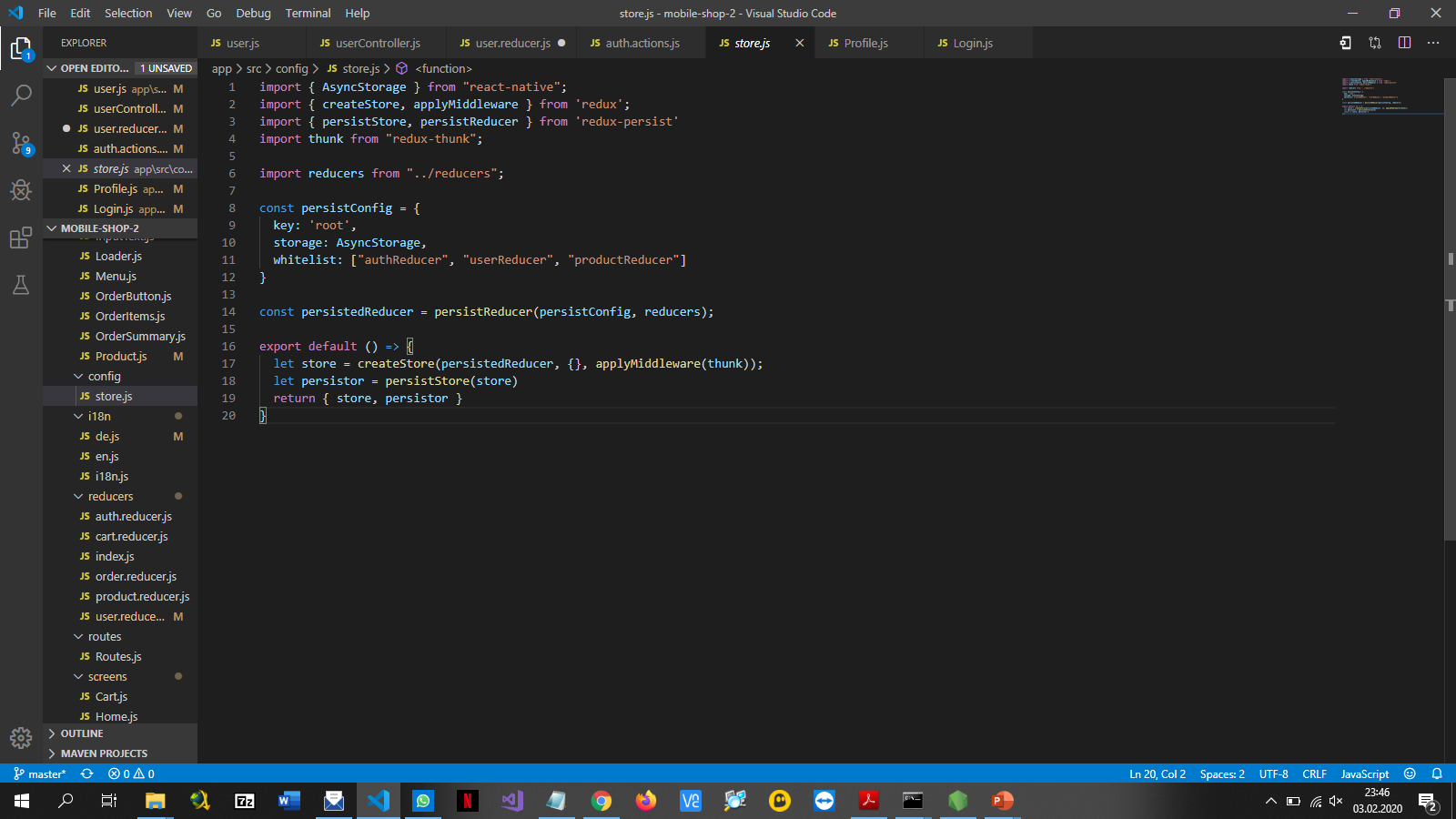 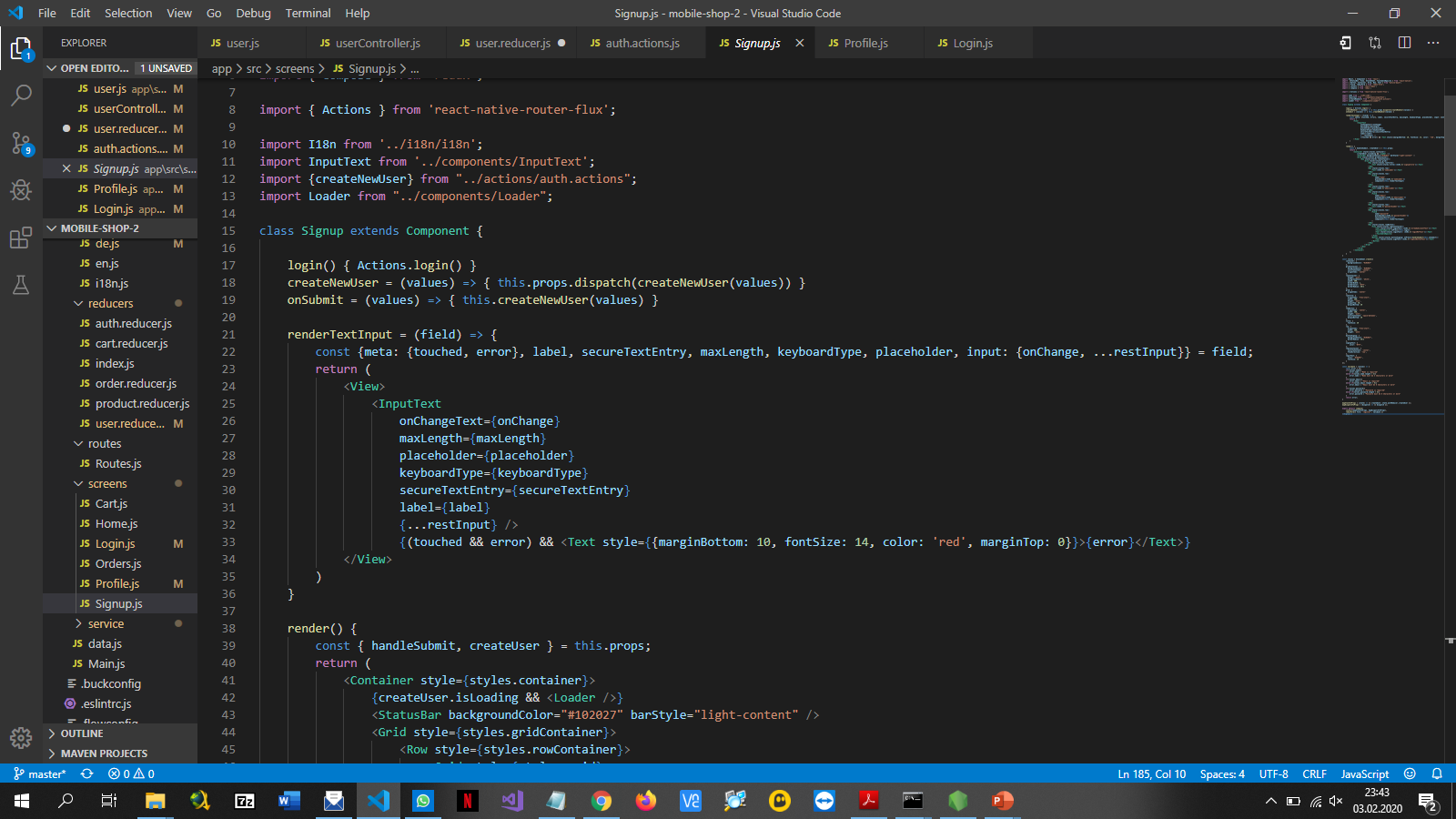 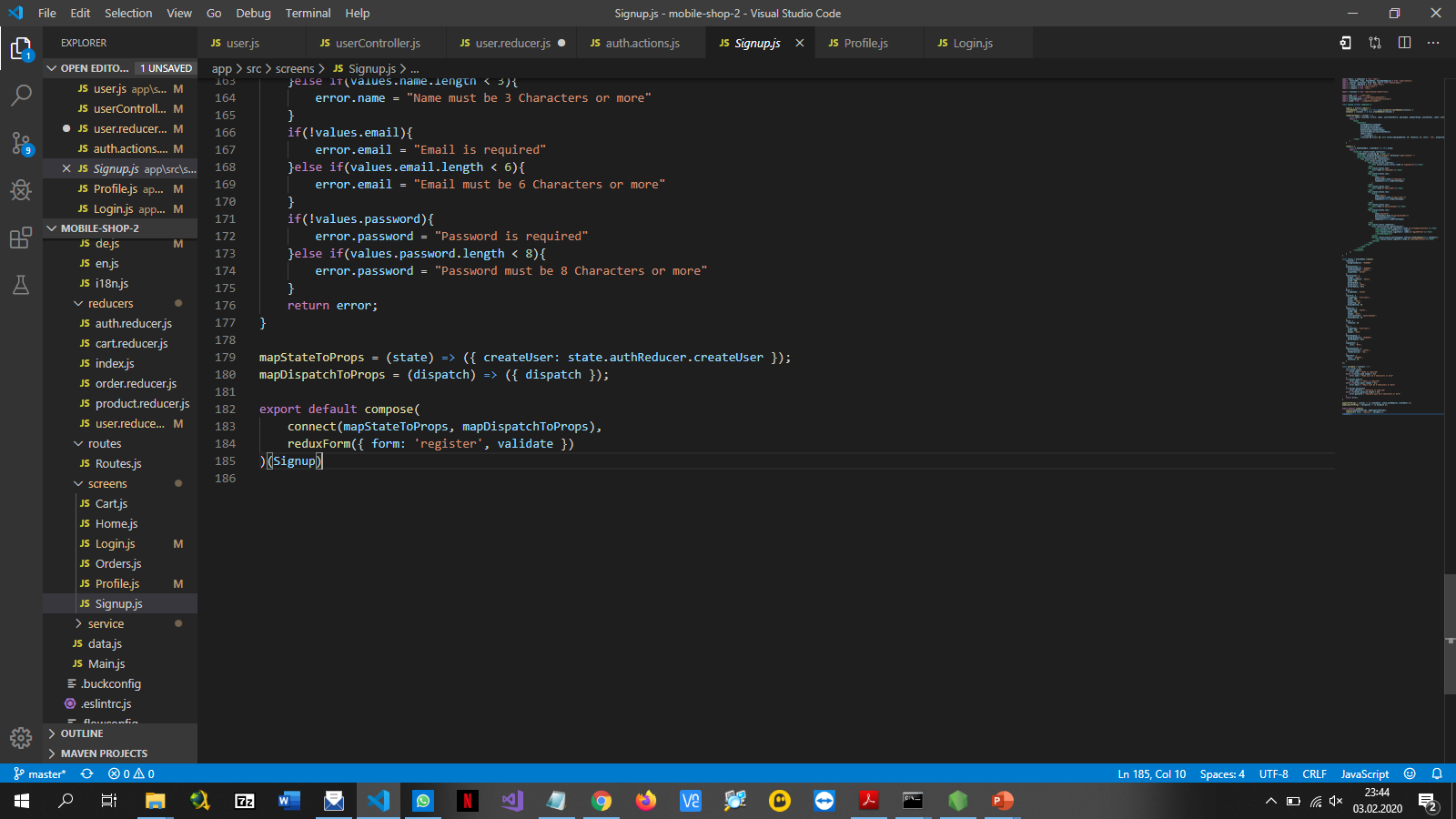 SIGNUP/LOGIN
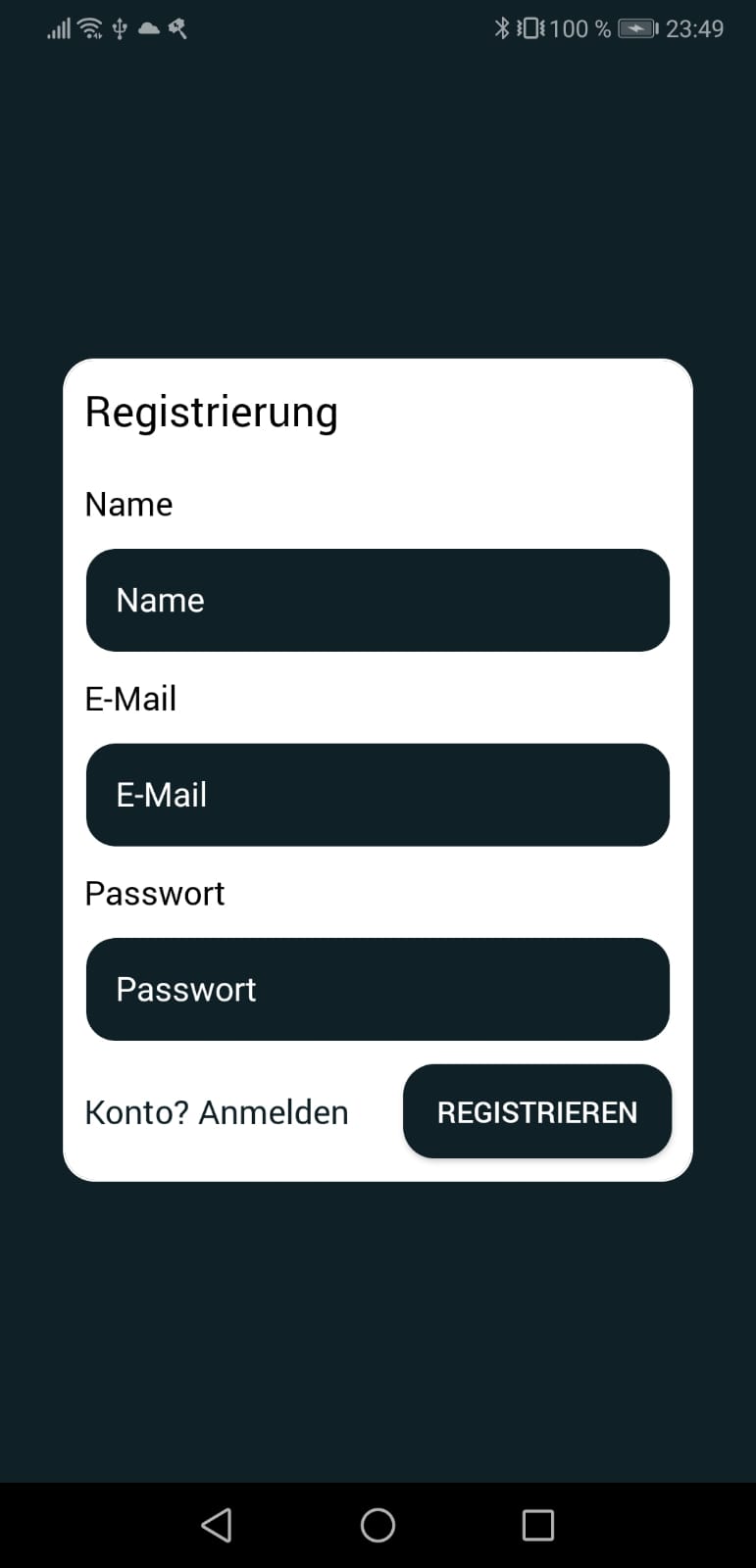 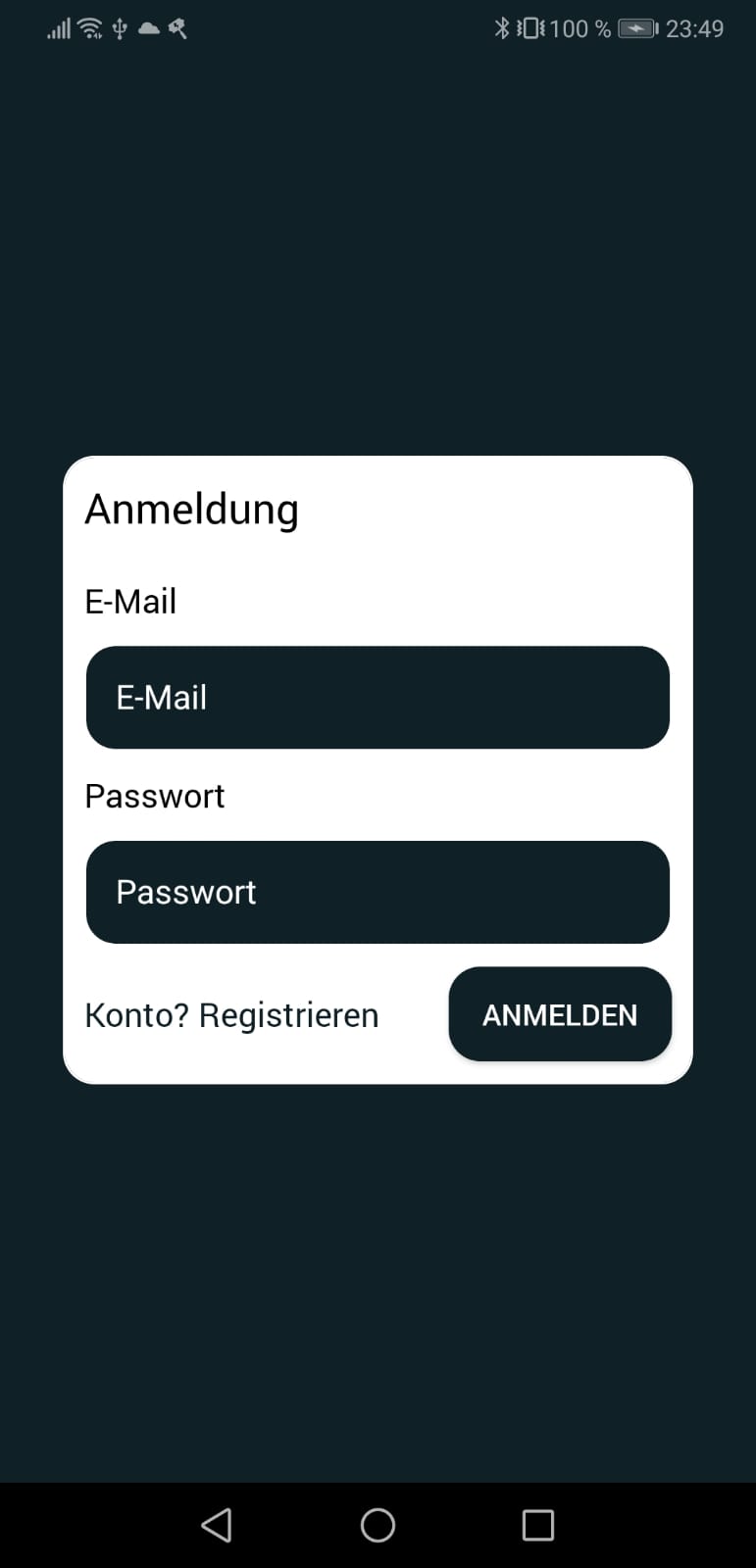 MONGO ATLAS
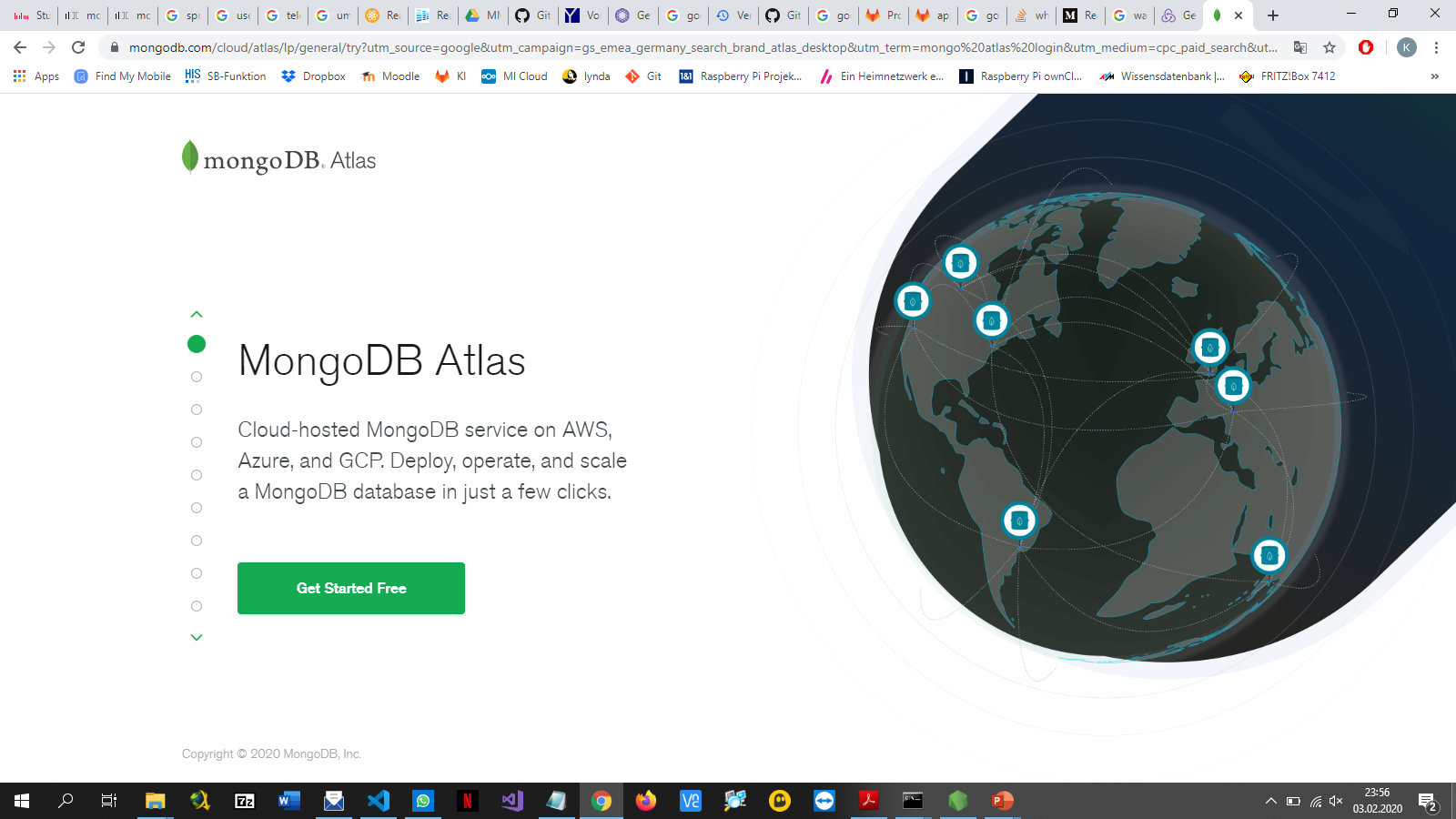 FAZIT